CSE 591: Energy-Efficient ComputingLecture 2: Energy-Efficiency Basics
Anshul Gandhi
347, CS building
anshul@cs.stonybrook.edu
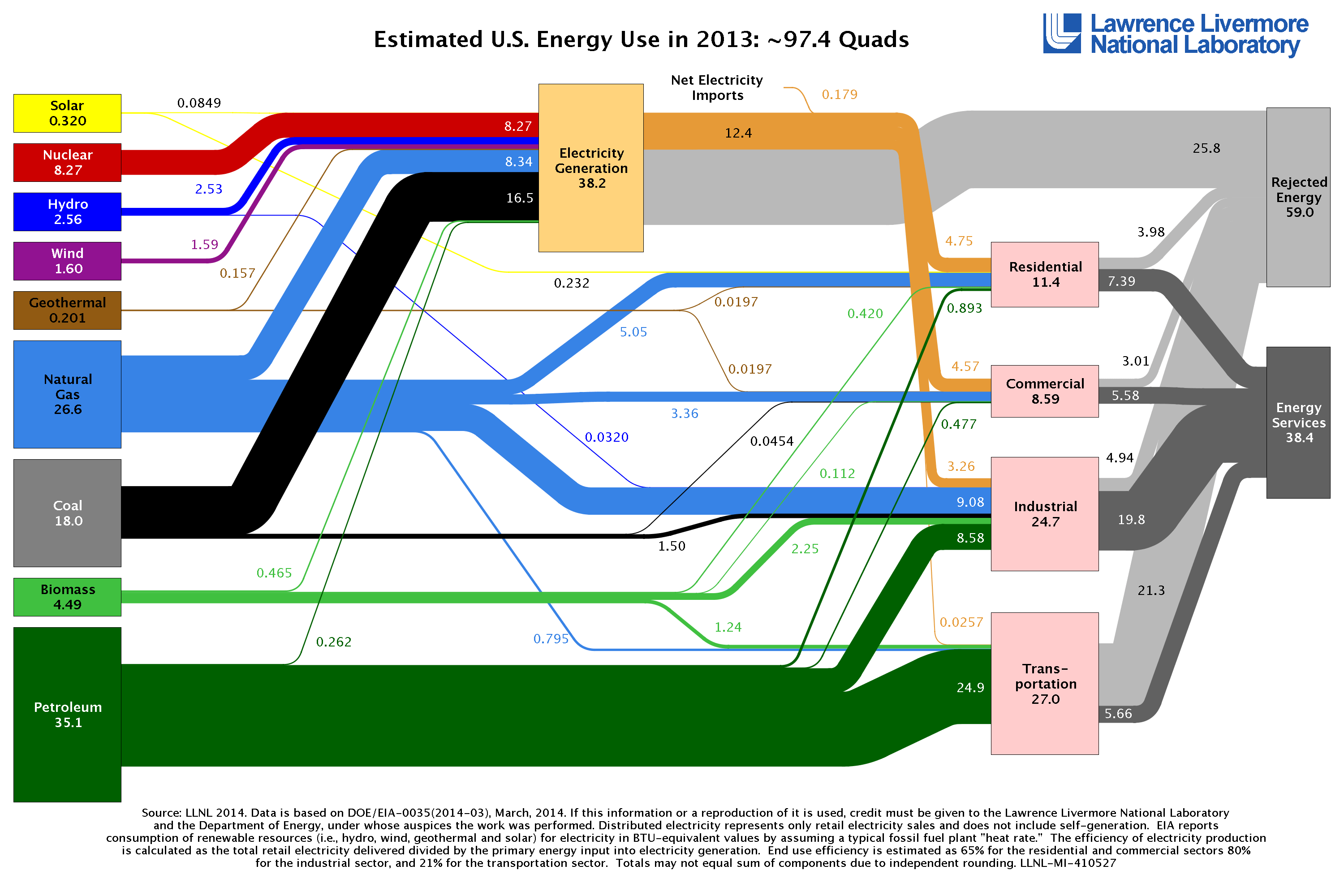 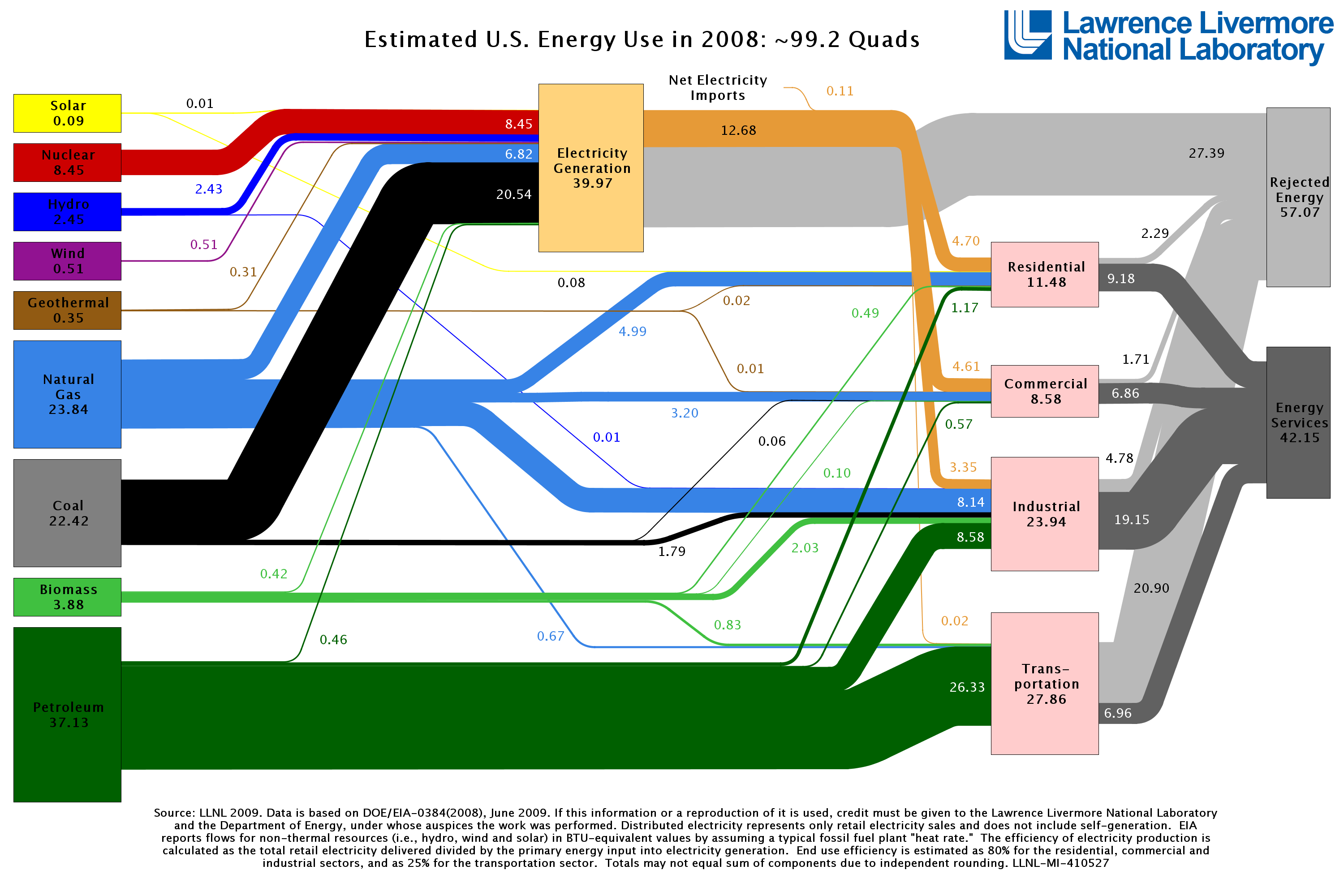 EPA paper
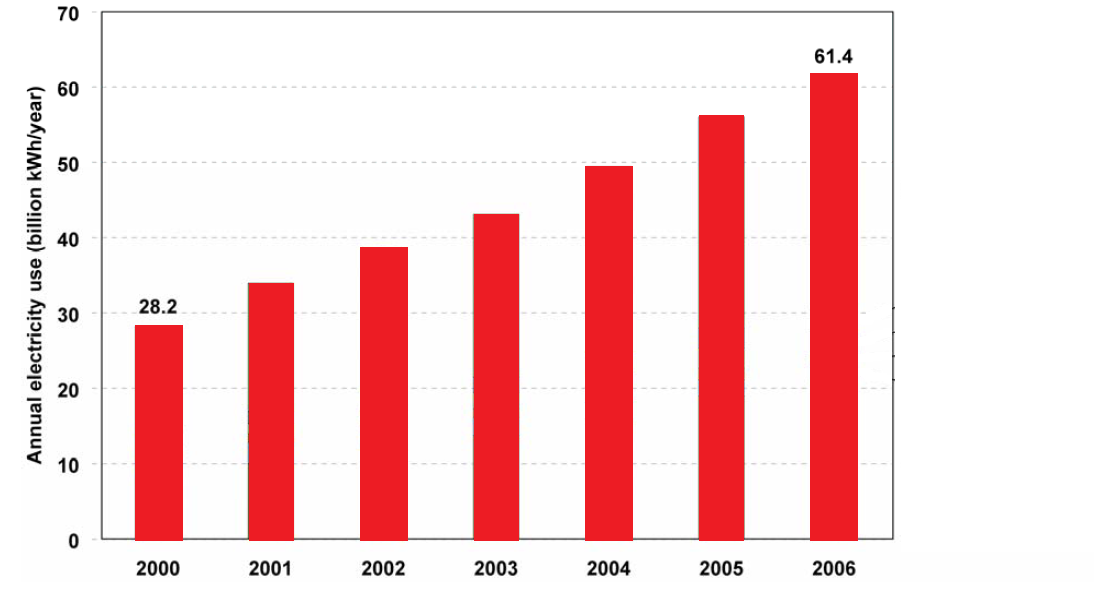 Why the increase?
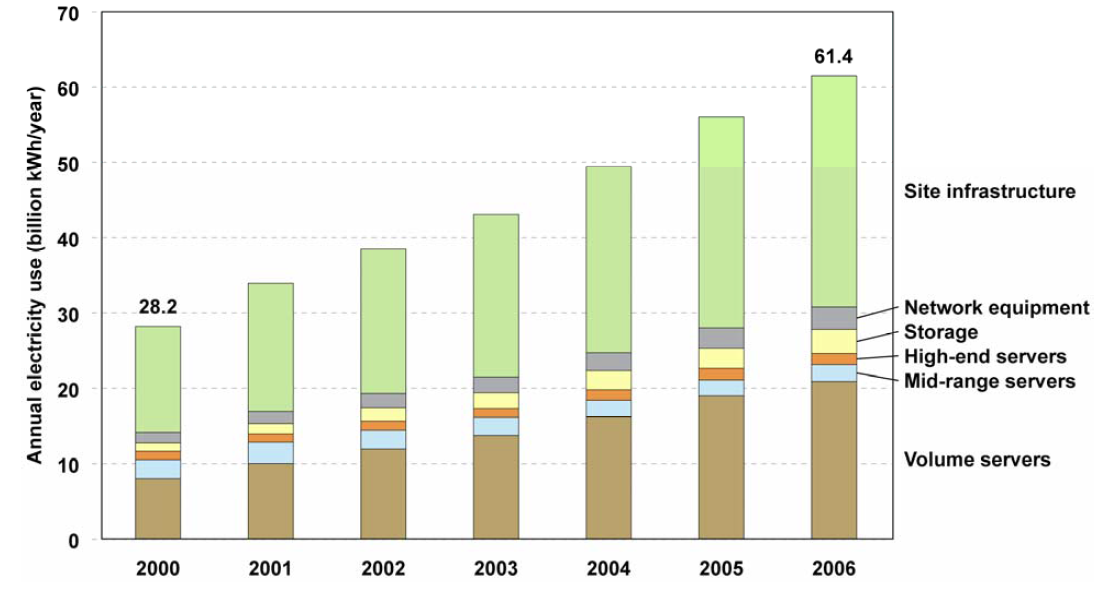 Power + Cooling
Billion kWh/year - US
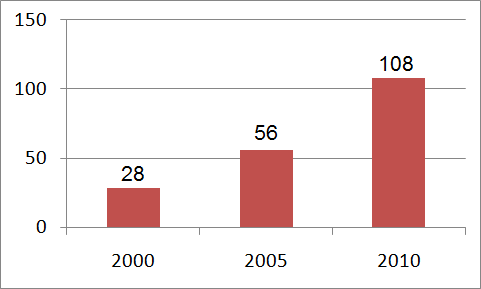 *
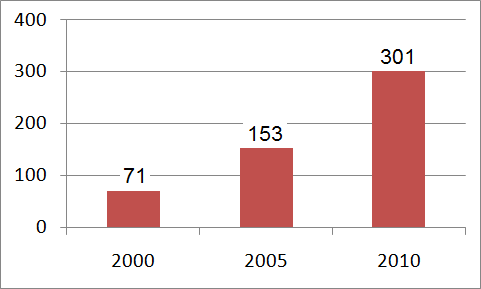 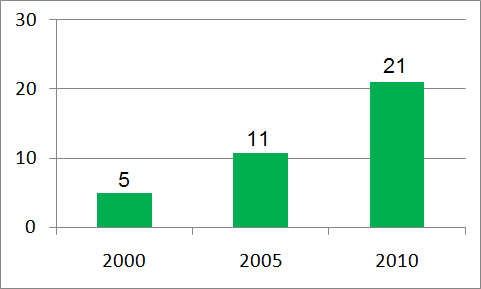 *
*
Billion $/year - World
Billion kWh/year - World
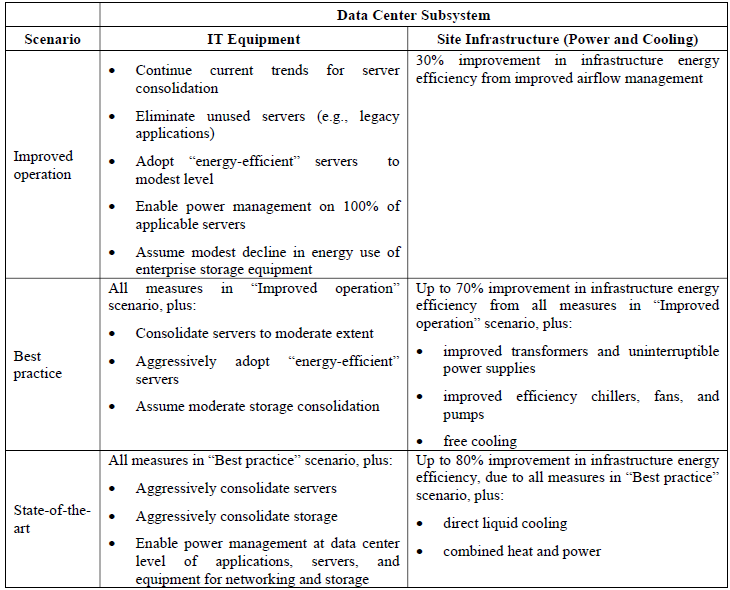 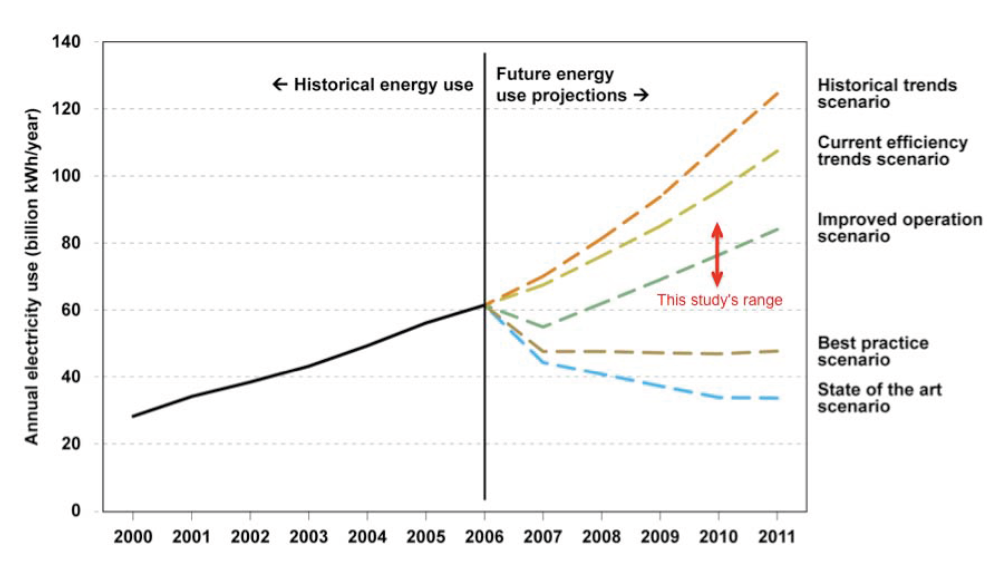 110

100

78


48
35
56
28
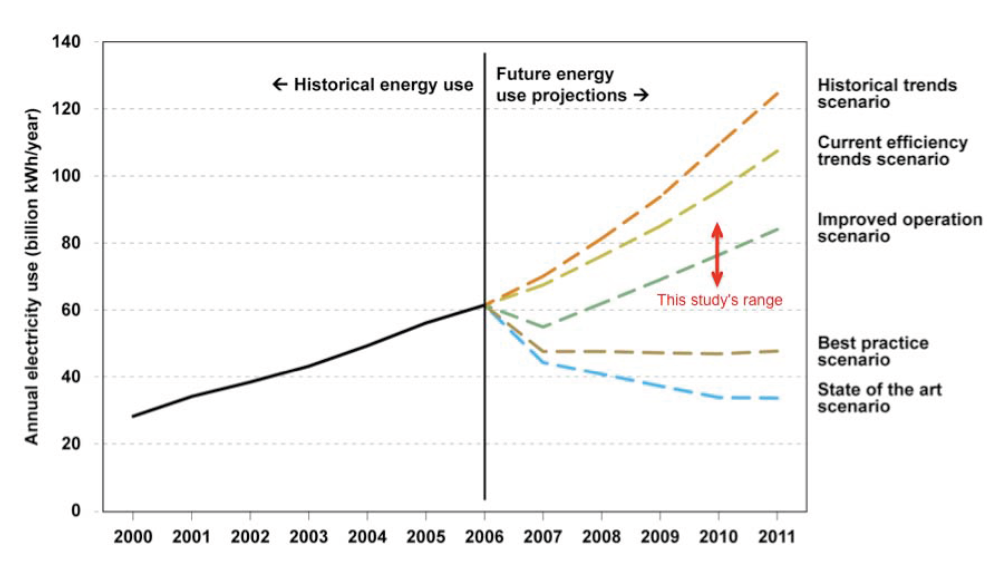 110

100

78


48
35
↑100%
28
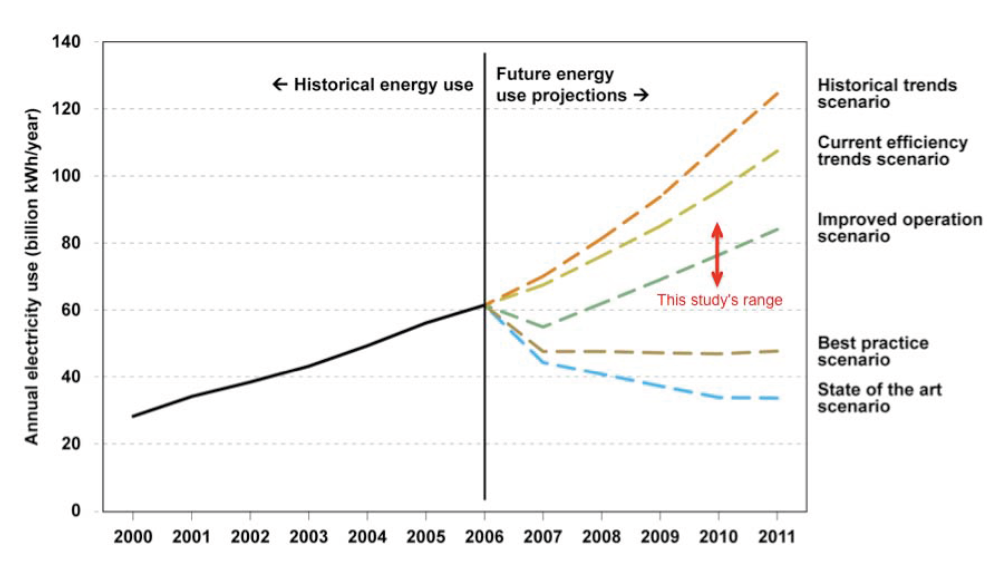 ↑100%

↑79%

↑39%
56
↑36%
energy_proportional paper
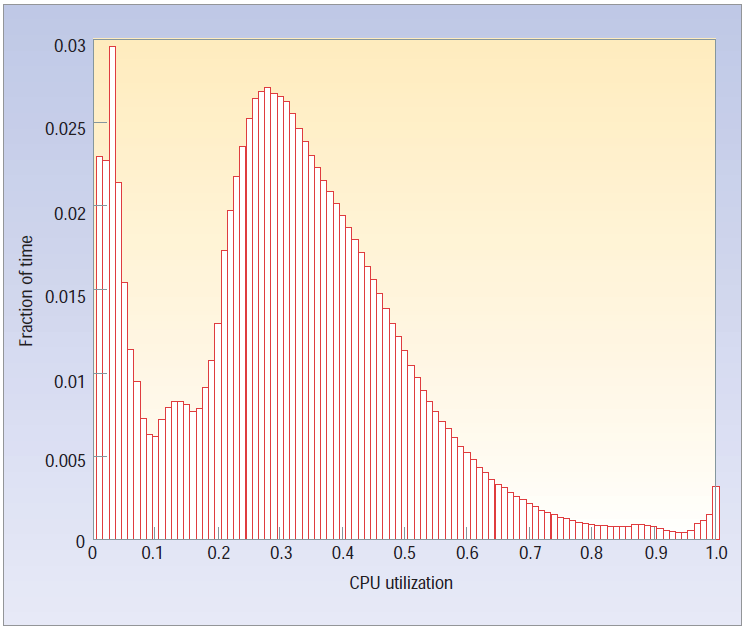 30%
Why?
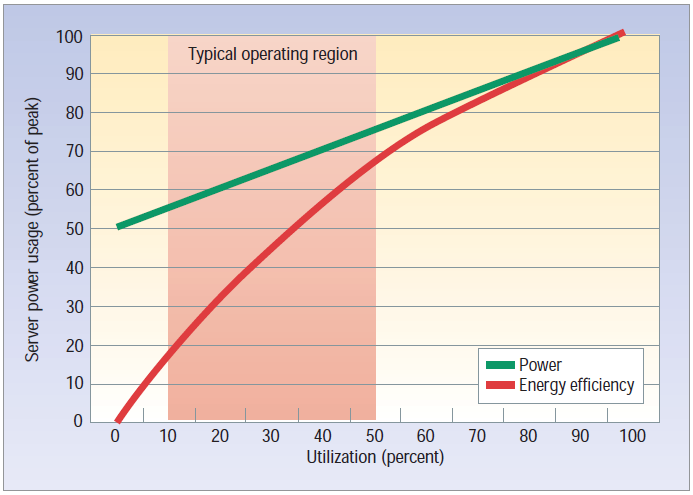 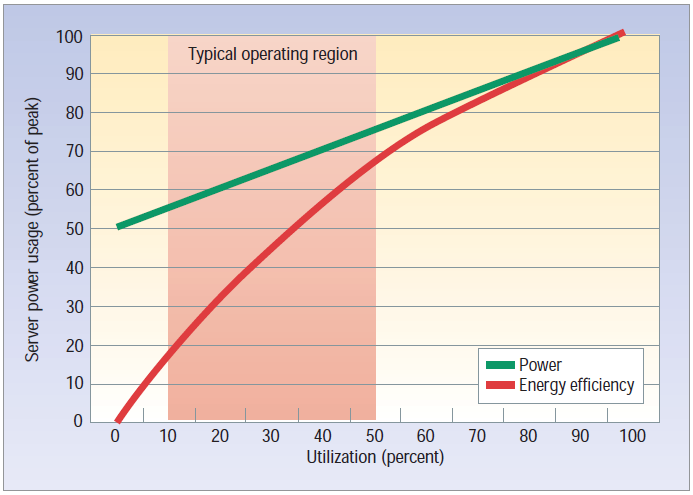 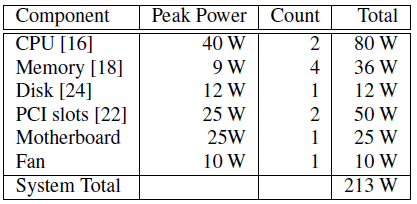